Energy Flow
Chapter 3.2
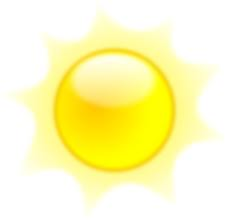 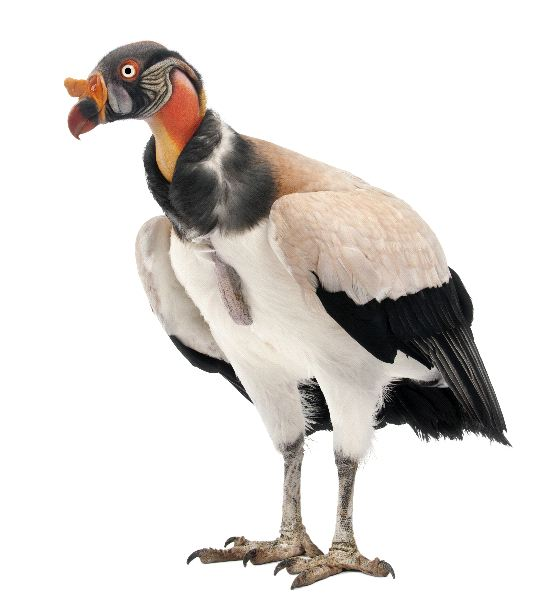 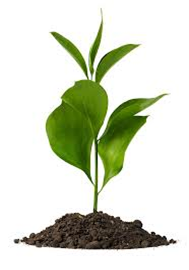 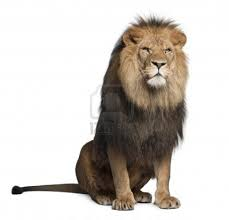 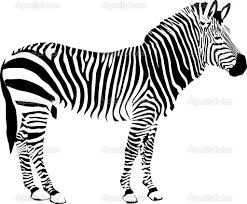 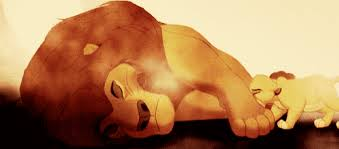 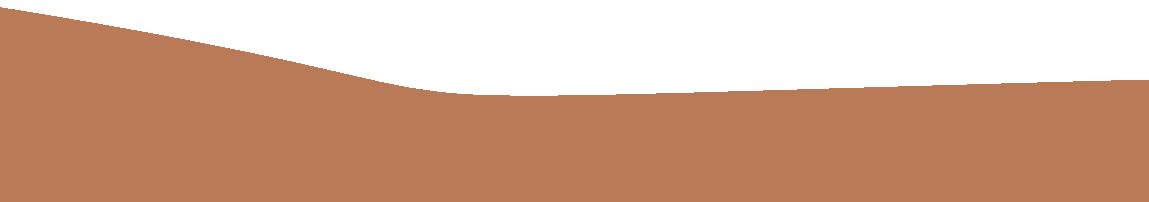 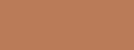 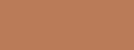 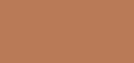 Producers
Sunlight is the main energy source for life on Earth.

Less than 1% of the energy that actually reaches the Earth is used by living things. 

Plants, algae and a few bacteria can capture the Sun’s energy via the process of photosynthesis

In a few ecosystems some organisms obtain their energy from inorganic chemical compounds via chemosynthesis. This energy is then used to make food in a similar way to photosynthesis. 

These organisms are called autotrophs or producers.
Photosynthesis and Chemosynthesis
Consumers
Many organisms such as; animals, fungi, and many bacteria cannot harness energy directly from the sun.

They must get their energy by consuming other organisms.

We categorize these organisms as heterotrophs or consumers.
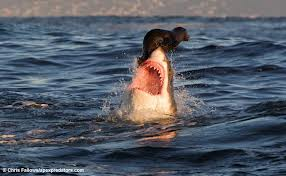 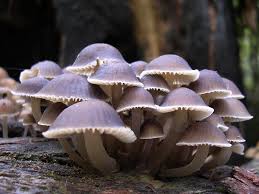 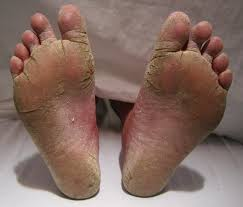 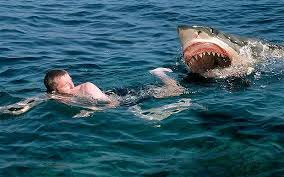 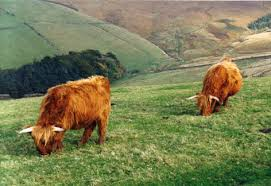 Feeding Relationships
There are many different types of heterotrophs;

Herbivores – obtain energy by eating only plants 

Carnivores – eat only animals

Omnivores – eat plants and animals

Detritivores – feed on plant and animal remains and other dead matter known as detritus

Decomposers – break down organic matter
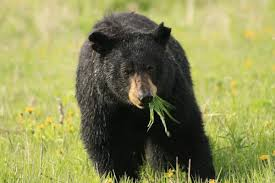 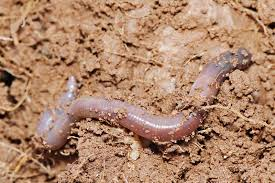 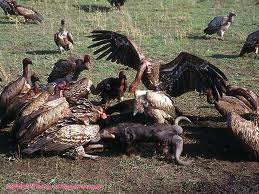 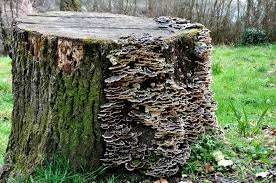 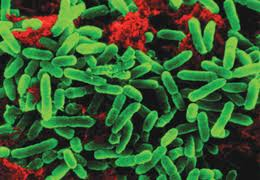 Feeding Relationships
Energy flows through an ecosystem in one direction – from the sun or inorganic compounds to autotrophs (producers) and then to various heterotrophs (consumers).

The energy can be passed through an ecosystem in a food chain. 

A food chain is a series of steps where organisms transfer energy by eating or being eaten.
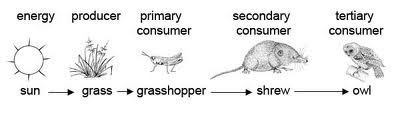 Food Web
In most ecosystems feeding relationships are more complex, containing multiple food chains.  

The feeding chains of organisms in an ecosystem form a complex set of interactions called a food web.

The web links all of the food chains in an ecosystem together.
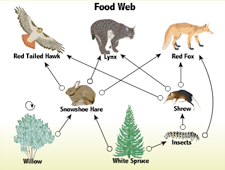 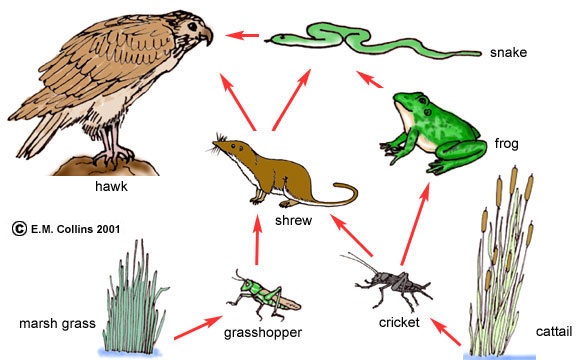 Tropic Levels
Each step in the food web or food chain is known as a tropic level. 

Producers make up the first tropic level. 

Each consumer depends on the tropic level below it for energy. 

From each level only about 10% of the energy is available to the level above it.
The levels above the primary producers are known as the;

Primary consumers

Secondary consumers

Tertiary consumers

As only 10% of the energy can be passed on between tropic levels there are very rarely more than 3 or 4 levels in any food web.
Ecological Pyramids
We can represent the amount of energy or matter in an ecosystem by an ecological food pyramid. 

This shows the relative amounts of energy or biomass in each tropic level. 

Biomass is usually expressed in terms of grams of organic matter per unit area. 

A biomass pyramid represents the potential amount of energy for each tropic level.
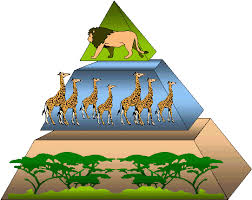 Pyramid of Numbers
Biomass Pyramid
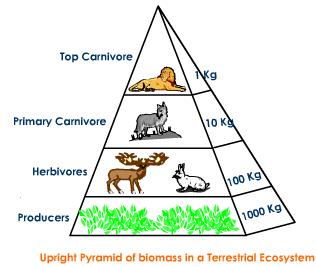 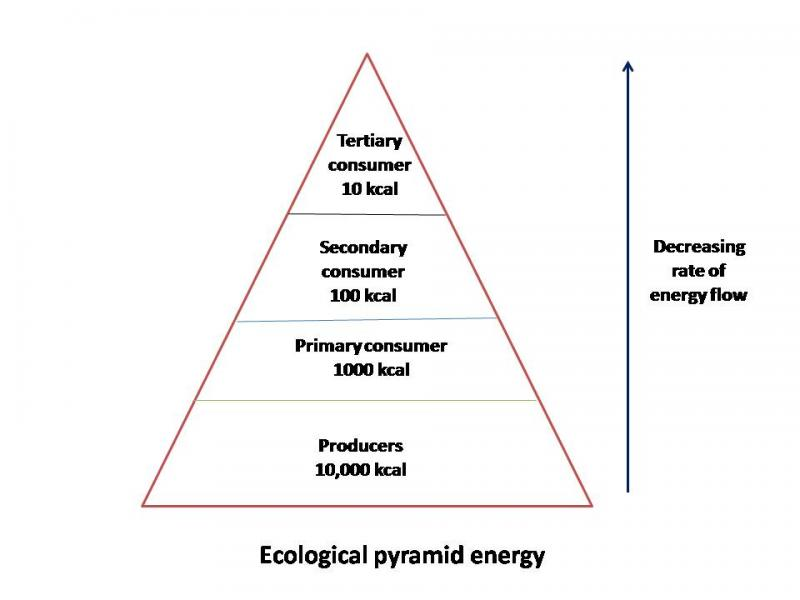 Energy pyramid
Important for MCAS